Συνεργασία
Συνεργασία – επεισόδιο  1
1.Μ5: Λοιπόν Μ1 τι είχες πει πριν; 2.Μ1 Να σβήσουμε το θήτα3.Μ5: Ωραία…… Γιατί να το σβήσουμε? 4.Μ1 Γιατί είναι.. Το δοκίμασα και αυτό είναι που χαλάει το σχήμα .. Δοκίμασέ το και θα δεις
5.Μ5 Γιατί νομίζεις όμως ότι αυτό το χαλάει?6.Μ1 Αυτό είναι το πρόβλημα… 7.Μ5 Ναι, αλλά γιατί; 8.Μ1Να το σβήσουμε και να δούμε τι θα συμβεί; 9.Μ5 Εντάξει, δηλαδή θες να κάνουμε την τιμή μηδέν σωστά; 10. Μ1 Ναι, ας την κάνουμε μηδέν…
Συνεργασία – επεισόδιο  2
18.M2 στον M3: Aρκετά με το Fribourg! Είναι άσχετο19.M3: Μα ΓΙΑΤΙ;;;;;;20.M2: Γιατί δεν υπάρχει πόλη χωρίς αυτοκίνητα! 21.M3: ΥΠΑΡΧΕΙ! Δεν μ’ αφήνεις όμως να το βρω!  [θέλει να πάρει το πληκτρολόγιο για να ψάξει στο ίντερνετ] 22.M2:Μα ψάχνεις εδώ και πόση ώρα! Πρέπει να βάλουμε μία εικόνα στο παιχνίδι! Λοιπόν ξέρεις τι; Από δω και πέρα δεν θα ξαναμιλήσεις! [Ο M3 δεν συμμετέχει μέχρι το τέλος του μαθήματος (30 λεπτά περίπου).]
Συνεργασία – επεισόδια  3
11.Δ: Βλέπω ότι προσθέσατε ένα λούνα πάρκ στο παιχνίδι σας.
12.M2: Ήταν δική της ιδέα ( δείχνει την M3)
13.Δ: Είναι όμως το Λούνα Πάρκ μία αειφόρος επιλογή για την πόλη σας;
14.M2:Να το σβήσουμε
15.Δ:Ναι, αλλά δεν το συζητήσατε όταν προσθέσατε; Δεν συζητήσατε αν είναι αειφόρος επιλογή για την πόλη σας;
 16. M3: Εμμ, προσπαθούσαμε να είμαστε δίκαιοι μεταξύ μας. Όταν πρότεινε κάτι το βάζαμε και το ίδιο γινόταν και με μένα
17. M2: Ναι, και μας είχατε πει να συμβάλλουμε και οι δύο!
Συνεργασία – επεισόδιο 4
23.Δ: Λοιπόν πώς κινήθηκε η χελώνα;
24.M1: Δεξιά25.M2: Αριστερά26.M1: Δεξιά γιατί το λέω εγώ!27.Δ: Μισό λεπτό, μισό λεπτό. Να θυμάστε είστε μία ομάδα και πρέπει να λειτουργείτε έτσι. Η Μ2 έχει διαφορετική γνώμη δεν θες να την ακούσεις; 28.M1: Ναι, αλλά…29.M2: Αριστερά. Προχώρησε λίγο και μετά έστριψε αριστερά… Δεν ξέρω… 30.Δ:  Τι είναι αυτό που σε μπερδεύει και λες δεν ξέρω. Ίσως αν κουβεντιάσεις αυτό με την ομάδα σου να αρχίσετε να καταλαβαίνετε καλύτερα ο ένας τον άλλο και να βρείτε έναν τρόπο να συμφωνήσετε.
Συνεργασία – επεισόδιο 4
41.Δ:  Λοιπόν τι κάνατε την τελευταία φορά. Πού είστε στο πλάνο εργασίας σας42.M2: Είμαστε εδώ (δείχνει την κάρτα «Καταλήγουμε σε συμφωνία»).43.Δ:  Να συμφωνήσετε για ποιο πράγμα;44.M1:Για την εικόνα. Για το background του παιχνιδιού μας45.Δ: Ωραία. Συμφωνήσατε;
46.M2.Όχι!47.Δ:  Τι συνέβη;48.M2: Δεν μπορούσαμε να συμφωνήσουμε. Εμείς λέγαμε την εικόνα 7 και αυτοί λέγανε την εικόνα 9. Στο τέλος αποφασίσαμε να φτιάξουμε δύο διαφορετικά παιχνίδια. 49.Δ: Ναι, αλλά έπρεπε να φτιάξετε ένα παιχνίδι, όχι δύο.50.M2: ΤΟ ΞΕΡΟΥΜΕ! Αλλά δεν μπορούσαμε να συμφωνήσουμε. Και χάσαμε πολύ χρόνο διαφωνώντας. Έπρεπε κάτι να κάνουμε!51.Δ:  Γιατί νομίζετε ότι δεν μπορούσατε να συμφωνήσετε;52.M1:… Γιατί και οι δύο νομίζαμε ότι έχουμε δίκιο!
Σημεία για επεξεργασία
Η συνεργατική μάθηση δεν είναι κάτι που συμβαίνει κάθε φορά που οι μαθητές βρίσκονται μαζί
Απαιτεί γνωστική εμπλοκή αλλά και την αναγνώριση κινήτρων (motivational engagement)
Οι μαθητές που δουλεύουν σε ομάδες για μία συνεργατική δραστηριότητα αναμένεται να διαμορφώσουν ένα κοινό στόχο για την δραστηριότητα που πραγματοποιούν από κοινού (Roschelle and Teasley 1995)
Κατά τη δημιουργία του κοινού νοήματος (shared meaning)  για τη δραστηριότητα μπορεί να προκύψουν αντικρουόμενες απόψεις  οι οποίες να θέσουν σε δοκιμασία και τα κίνητρα αλλά και τις εμπλεκόμενες συναισθηματικές διαδιδικασίες
Ο έλεγχος (; regulation) των κινήτρων αλλά και των συναισθημάτων στο πλαίσιο μαθησιακών δραστηριοτήτων 
Motivation and emotion regulation process within socially challenging learning activities are therefore situated, social, interactive, dynamic and reciprocal in nature!!!
Προκλήσεις κατά τη συνεργασία
e.g. Salomon & Globerson, 1989
Ασυμβατότητα σε χαρακτηριστικά προσωπικότητας και προβλήματα που προκύπτουν στο πλαίσιο των κοινωνικών σχέσεων
Διαφορές στους στόχους τους στις προτεραιότητες και τις προσδοκίες
Συγκρούσεις που δημιουργούνται λόγω της δυναμικής που αναπτύσσεται ανάμεσα στα άτομα:
Διαφορετικά στυλ επικοινωνίας και δουλειάς
Τάση ορισμένων να βασίζονται σε άλλους για να κάνουν και τη δική τους δουλειά
Σχέσης εξουσίας και δύναμης μέσα στην ομάδα
(Blumenfeld,
Ρόλος εκπαιδευτικού
Οι μαθητές μαθαίνουν και μεταξύ τους 
Ο εκπαιδευτικός είναι λιγότερ πάροχος γνώσης και περισσότερο ο ενορχηστρωτής μίας ευρείας γκάμας δραστηριοτήτων
 (Dillenbourg and Tchounikinie 2007)
Παράδειγμα εργαλείων συνεργατικής μάθησης 1
Πλαίσιο Χρήσης: δι-ομαδική συνεργασία γύρω από το ίδιο θέμα
Ανταλλαγή απόψεων γύρω από ένα πρόβλημα που είναι δύσκολο και ανοιχτό 
Ενδιάμεσα στάδια προς τη λύση
Παράδειγμα εργαλείων συνεργατικής μάθησης 1
Παράδειγμα εργαλείων συνεργατικής μάθησης 1
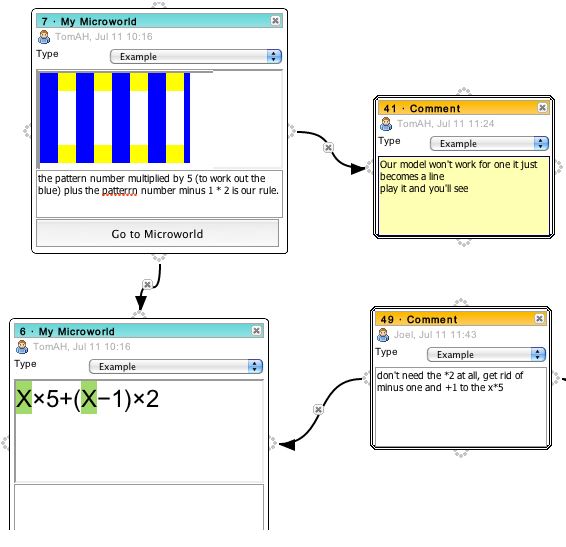 1.S1L:But animate it again something happened.
2.S3L:They just move [inaudible] but they are linked, look.
3.S1L:But it disappears when it is small. Look ! Let’s try […]
4.S3L:It’s ok the rule is correct look. Let’s just share it with the others.
Εργαλεία Συνεργατικής Μάθησης-Κατηγοριοποίηση
Monitoring tools: Δεν περιλαμβάνουν ανάλυση των δράσεων- μεταδίδει τις δράσεις του κάθε μέλους στην υπόλοιπη ομάδα – δυνατότητες συντονισμού των μελών της ομάδας
Mirroring tools: Καταγράφει όλη τη διαδικασία της συνεργασίας – τα αποτελέσματα της ανάλυσης μπορούν στη συνέχεια να μελετηθούν από τους εκπαιδευτικούς για να αναπροσαρμόσουν τη διδασκαλία τους
Guiding tools: Γίνεται καταγραφή της διαδικασίας της συνεργασίας και στη συνέχεια παρέχει ανατροφοδότηση στα μέλη της ομάδας προς μία πιο αποτελεσματική συνεργασία
Web 2.0 and CSCL
Web 2.0 Εφαρμογές γενικού σκοπού που επιτρέπουν την επικοινωνία και τη συνεργασία
Google documents
Skype
Wikis
Blogs
Computer Supported Collaborative Learning
Εστιάζει στο να υποστηρίξει τους μαθητές να μάθουν να συνεργάζονται
Πρόσθετη Αξία - Παραδείγματα
Ερωτήματα σχετικά με την πρόσθετη αξία
Γιατί να χρησιμοποιήσω αυτή την τεχνολογία
Τι μου προσφέρει παραπάνω σε σχέση με τα συμβατικά μέσα;
Πώς μπορώ να οργανώσω τη δραστηριότητα που θα κάνουν οι μαθητές μου έτσι ώστε να εκμεταλλευτούν τις ιδιαίτερες δυνατότητες που έχουν τα εργαλεία που χρησιμοποιώ;
Google documents
Σχολιασμός και προσθήκες από διαφορετικούς χρήστες την ίδια στιγμή
Wiki
Ιστορικό τροποποιήσεων (επικοινωνία και σχολιασμός)